RADYOBİYOLOJİ ve RADYASYONUN ERKEN VE GEÇ ETKİLERİ
Doç.Dr.Evren Üstüner
Ankara Üniversitesi Tıp Fakültesi 
Radyoloji AD
X IŞINI ZARARLIDIR
X ışınları
Wilhelm röntgenin 1895’de x ışınlarını keşfinin hemen akabinde x ışınları  günlük hayatın yanı sıra, tanısal alanda da yaygın kullanıma girmiştir ve kullanımı ile birlikte radyasyonun zararlı etkileri görülmeye ve anlaşılmaya başlanmıştır 
Örn, X ışınlarını  ilk kullanan amerikalı radyologlarda belli bir süre sonrasında ciltte eritem gelişimi ve ömür kısalması gözlenmiştir. 
X ışını ile ilgili kazalar ve sonrasında gelişen etkiler ile bir zarar-sonuç ilişkisi çıkarılarak etkileri anlaşılmaktadır. 
Sağlık sorunları oluşturmasına rağmen günümüzde radyolojik incelemeler günlük klinik pratiğimize girmiştir ve getirdiği avantajlar risklerini aşmaktadır.
Önemli Radyasyon kazaları
Atom bombaları-Nagazaki ve Hiroşima atom bombaları
Atom bombası deneyleri-Marshall adaları (akut radyasyon hasarları)
Radyasyonla çalışanlar-Uranyum madencileri, radyum boyası ile saat boyayıcıları (malignite gelişimi)
Radyasyon ile tedavi edilen hastalar- TBC hastaları, saçkıran-tinea capitis hastaları, ankilozan spondilitli hastalar, küçük yaşta radyasyon onkoterapisi alanlar. (malignite gelişimi) 
Thoratrasta maruz kalanlar- Hepatik anjiosarkom gelişimi 
Siklotron çalışanları-katarakt gelişimi
Radyasyon hasarı
Radyobiyoloji radyasyonun biyolojik dokular üzerindeki etkisini araştıran bilim dalıdır
Radyasyon hasarı düşük düzeylerde-eşik değerler aşılmadığında geri döndürülebilir ve onarılabilir
Deterministik etki: Eşik değer aşılması ile radyasyonun  direkt hasar oluşturmasıdır, günler ve haftalar içinde oluşur.
Stokastik etki: Toplumda  var olan hasarların radyasyon etkisi ile  aylar ve yıllar içinde insidansının artması
RADYASYON KAYNAKLARI
Doğal:
Yerkabuğundan (özelikle Radon) Yerkabuğundan özellikle radon gazından gelen radyasyon ise derinlere örn mağara veya bodrum katlara gidildikçe artmaktadır
Kozmik radyasyon: Yüksek yerlere çıkıldıkça artmaktadır –Van Allen Kuşağı 
Toplam doğal radyasyon 125 mrem/yıl düzeydedir 
İnsan yapımı
Medikal: Radyoloji, Radyasyon onkolojisi, Nükleer tıp.
Endüstriyel
Nükleer silahlar
Tedavi –tanısal amaçlı radyasyon dozu yıllar içinde giderek artmaktadır Kişi başına ortalama yıllık 50-75 mrem dozuna ulamıştır ve giderek artmaktadır.
TIPTA RADYASYON KULLANAN BÖLÜMLER
Tanısal radyoloji: Direkt grafiler (akciğer grafileri, batın grafileri, kemik grafileri gibi, floroskopik incelemeler ( özefagus mide duodenum pasaj grafileri, çift-tek kontrastlı kolon grafileri), Bilgisayarlı tomografi incelemeleri, Girişimsel ve digital anjiografik incelemeler 
Nükleer Tıp İncelemeleri: Örn.Radyoaktif işaretli sintigrafiler ve PET incelemeler. 
Radyasyon Onkolojisi. Örn.Tümör tedavisinde yüksek doz radyasyon verilmesi
RADYASYON HASARI
Hasar lineer enerji transferi (LET) sonrası moleküler iyonizasyon yolu ile oluşur (ısı, eksitasyon ve iyomizasyon)
En temel hasar direk etki ile DNA üzerine olur. Kırıklar oluştur. Özellikle çift zincir kırıkları daha zarar vericidir. Direkt hücre ölümü ve apoptozis (programlı hücre ölümü)  ile sonlanmaktadır. Ayırca kırıklar genetik hasarlanmaya ve bir sonraki generasyonun da genetik olarak bozulmasına neden olabilir
İndirekt etki vücut içindeki moleküller ile olan etkileşim sonrasında gelişir. Özellikle suyun iyonizasyonu ile oluşan H+ ve H202 (hidrojen peroksit) serbest radikal oluşumları hasar vermektedir. Makromolekül disfonksiyonu, protein-enzim denaturasyonu, NA/K dengesinin bozulması, hücresel ödem, hücre membran bütünlüğünün bozulması gibi sonuçlar doğurabilir. 
İleri dönemde hasarlı DNA, malignite gelişimlerini tetikleyebilmektedir ayrıca genetik materyal bozulduğundan gelecekteki kuşaklar etkilenecek genetik etki ortaya çıkacaktır
Bu hasarları onarım mekanizmaları vardır ancak onarım kapasitesi aşılır ise ise ciddi problemler oluşmaktadır.
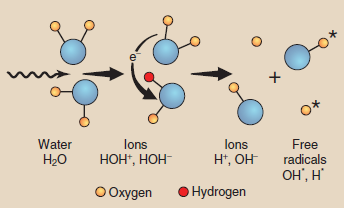 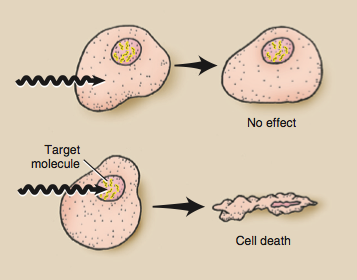 Genetik Etki
İyonize radyasyon kromozom kırıkları ve kromatid kırıklarına yol açar
Kromozom kırıkları G ve erken S fazında
Kromatid kırıkları: interfazın son evresinde radyasyon nedeni ile ortaya çıkar.(Geç S ve G2 fazı) Özellikle mitozda radyasyona maruziyet daha ağır hasar vermektedir
Genetik etkiler genellikle otozomal resesif olarak ortaya çıkmaktadırlar
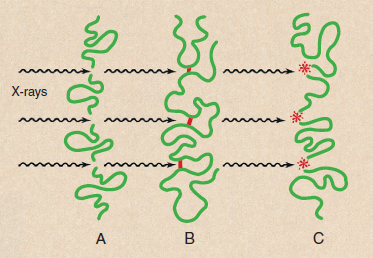 Kırıklar
Çapraz bağlar
Nokta lezyonlar  
Stokastik etkilerden sorumludurlar
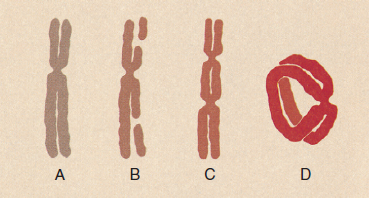 Kontrolsüz hücre artımı ise stokastik bir etkidir
Hasarlar genetik etki ile bir sonraki jenerasyona geçebilir
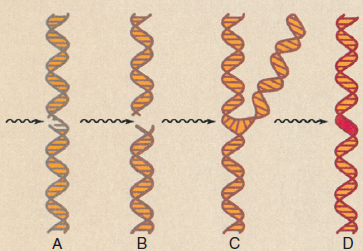 Genetik hasara bağlı hücre ölümü deterministik bir etkidir.
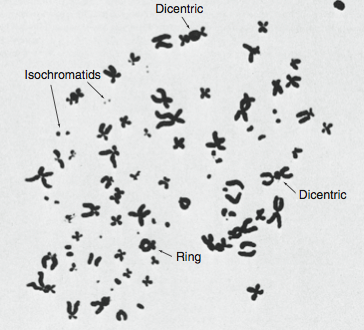 Sitogenetik etkiler <100 mGy’de (10 rad) görülmeye başlayabilir
Eşiksiz doz-yanıt ilişkisi vardır
>100 rad üzerinde çoklu vuruşlu kromozom aberasyonlarının sayısı artmaktadır. Bazı laboratuarlar sitogenetik analizleri biyolojik radyasyon dozimetresi olarak kullanmaktadır. 2 tek vuruş/10 mGy/1000 hc, 1 çoklu vuruş/100 mGy/1000 hücre
Deterministik etki
Akut radyasyon sendromu
Hematolojik sendrom
Gastrointestinal sendrom
Santral sinir sistemi sendromu
Lokal doku hasarı
	-Deri
	-Gonad
	-Ekstremiteler
Sitogenetik hasar
Stokastik Etki
Sitogenetik hasar nedeni ile malignite gelişimi 
Malign hastalıklar: Lösemi,Kemik, akciğer, tiroid, meme ca
Lokal doku hasarı:Deri, gonadlar, gözler
Ömür kısalması, hızlı yaşlanma
Genetik hasarın bir sonraki generasyona geçişi: Genetik etkiler
Fetal etkiler
Gelişim ve büyümede gerilik
Prenatal ölüm
Neonatal ölüm
Konjenital malformasyonlar
Çocukluk maligniteleri
Bergonie ve Tribondeau kuralı
Kök hücreler radyasyona hassas, matür hücreler daha dirençlidir
Genç doku ve organlar radyasyona daha hassastır
Yüksek metabolik aktivitesi olan organlar radyasyona daha hassastır
Hücrelerde yüksek proliferasyon hızı, organlarda hızlı büyüme radyasyona hassasiyeti arttırır
Radyasyona hassaslık
Yüksek- Kemik iliği hücreleri (beyaz ve kırmızı kan hücre öncüleri, trombosit öncü hücreleri), gonadal seks hücreleri örn spermatogonialar, epitel ve endotel hücreleri-örnİntestinal kript hücreleri 
Orta-kemik ve bağ doku hücreleri
Düşük-Kas ve sinir hücreleri
Dozlar ve organ hasaları
Yüksek hassas dokular
(2-10 Gy) (200-1000 rad)

Orta hassas dokular 
10-50 gy (100 -500 rad) 









Dişük hassas dokular ( >50 Gy,>5000 rad)
Lenfoid doku-atrofi
Kemik iliği-hipoplazi
Gonadlar-atrofi

Deri-eritem-ülserler
GİS- ülserler-absorbsiyon bozuklukları
Kornea-Katarakt
Kemik-Büyüme kısıtlanması
Böbrek Nefroskleroz-Böbrek yetmezliği
Karaciğer-Asit-karaciğer yetmezliği
Tiroid-Atrofi



Kas-fibrozis
Beyin-nekroz 
Spinal doku-transeksiyon
RADYASYON BİRİMLERİ
Radyasyon dozimetreleri kullanılması maruz kalınan radyasyon miktarının ölçülmesini sağlar. Kullanılan doz genellikle SI ünitesi olarak ifade edilir.
Birçok ülkede International Comission on Radiation Units and Measurements (ICRU) kurumu verileri  baz alınır.
Radyasyon maruziyeti yönetmelikleri ve denetleyen kurumlar
Türkiye: Türkiye Atom Enerjisi Kurumu (TAEK) 
Avrupa Birliği: European 97/43 EURATOM directive 
Bu kurumlar tıp ve tanısal radyolojide radyasyondan korunma konusu üzerine çalışır, öneri ve yönetmelikler yayımlarlar.
AKTİVİTE
Nükleer transformasyon hızı olarak verilen radyoaktif materyalin miktarı
Birimi: Curie
SI değeri: Bekerel
1 Cu: 3,7x1010  Bq
EKSPOJÜR
X ışının standart basınç ve ısı altında, bir ünite havada meydana getirdiği iyonizasyondur
Ekspojür terimi ile tanımlanmaktadır.
Birimi Roentgen’dir
SI birimi: c/kg (coulomb/kg) 
1R: 2,58x 10-4 c/kg
EKİVALAN DOZ
İyonize radyasyonun hava dışındaki materyallere, bir birim kütleye kinetik enerji transferidir. Bu ünite Gray olarak adlandırılır ve 1 Joule/kg’a denk gelir. Dozimetrelerde bu özellik ölçülür. 
Radyasyon riskini belirlemede kullanılan en önemli parametredir. Değişik radyasyon tiplerinde değişen biyolojik aktiviteyi baz alır buna WR: radyasyon ağırlık faktörü adı verilir. 
Organlara uygulanan enerji dozunun WR ile çarpılması organik dokulardaki ekivalan dozu verir
Radyoloji ve nükleer tıpta kullanılan X ışınlarının ve gama ışınlarının ve beta partiküllerin WR faktörleri 1 olarak kabul edilmektedir. Hızlı nötronların (Alfa radyasyon) WR faktörü 20’dir. Yavaş nötronlarda ise 5’dir. Nötronlar dokulara daha fazla eqivalan yük yüklemektedirler.
EKİVALAN DOZ
Birimi: Rad (Radiation absorbed dose-absorbe edilen radyasyon dozu anlamlına gelir
SI ünitesi: Gray
100 rad= 1 Gray
Organik dokularda bu birim Rem (rad equivalant in man, insanda rad eşdeğeri ) olarak adlandırılır
SI Değeri: Sievert’dir.
Radyasyon ölçüm birimleri:
Enerji dozu ile karışmasını önlemek amacı ile ekivalan doza sievert ismi verilmiştir (Sv) 
Etkin Doz (Effective Dose): Effektif doz kişilerde radyasyona maruziyeti sayısallaştırmak için kullanılır. 
Her organ ve dokununun enerji dozuna yanıtı farklı olmaktadır. Ekivalan dozu WT olarak adlandırdığımız doku faktörü ile çarptığımızda ve sonuçları ortaladığımızda etkin dozu (Sv)bulmaktayız
WT değerleri cinsiyet ve yaş ile değişmektedir. 
WT değerleri temelde Hiroşima ve Nagazakideki atom bombası patlamasından sonraki maruziyetler üzerinden hesaplanmıştır. ICRP tarafından belirlenmektedirler ve radyasyon konusunda her yeni bulguda değerler yeniden ayarlanmaktadır
Radyasyon dozları
Gy (rad): Ünite kitle başına dokuya verilen enerji miktarı
LET: Lineer enerji transferi: enerjinin dokuya verilme hızı
Dokularda LET: 3 keV/µm
RBE: Relatif biyolojik etkinlik 
[belli bir etkiyi oluşturan standart radyasyon dozu/aynı etkiyi oluşturan test dozu]
X ışınları için RBE:1’dir.
Enerji transfer mekanizmaları
LET (lineer enerji transferi) , Hacim içine transfer edilen enerji hızıdır
Düşük LET-homojen dağılım gösterir
Yüksek LET (partiküler enerji)-  heterojen dağılım izlenir
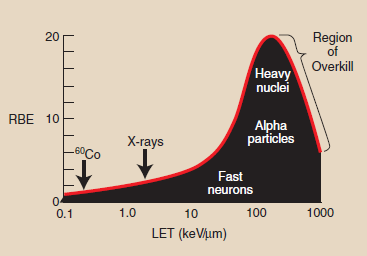 RADYASYON HASSASİYETİNİ ETKİLEYEN SÜREÇLER
İmmatür, genç,metabolik olarak aktif, yüksek proliferasyon hızına sahip ve hızlı bölünen hücreler, az differensiye hücreler radyasyona daha hassastır
Ortam ısısının veya oksijenin artışı radyasyon hasarını arttırır
Radyasyonun doz,zaman ve bölge olarak olarak bölünmesi hasarı azaltır
RADYASYON HASSİYETİNİ ETKİLEYEN SÜREÇLER
Dozların bölünerek veya hızının düşürülerek daha uzun sürelerde verilmesi hücre onarımı için vakit tanıyacağından hücre hasarını azaltır
Radyasyon onkolojisinde dozlar bu şekilde verilerek dokuya olan hasar azaltılmaya çalışılır
Buna protraction ve fractionation denir
Örn. Radyasyon onkolojisinde avasküler tümörlerin radyosensitivitesini arttırmak için hiperbarik (yüksek basınçlı) oksijen tedavisi altında radyasyon verilir.
Radyasyona hassasiyeti arttıran kimyasal ajanlar: Vitamin K, halojene primidinler, methotreksat, aktinomisin D, hidroksiüre
Etkinlik faktörleri 2’dir
Radyasyona direnci arttıran kimyasal ajanlar: Sulfidril grubu içeren ajanlar; sistein, sisteamin.
Etkinlik faktörü 2’dir
Hormesis: ????? (az miktar radyasyon yararlıdır teorisi????) ancak biz ALARA prensiplerini uygulamaktayız.  En az olası radyasyon dozu verilmesi için çaba gösterilmektedir.
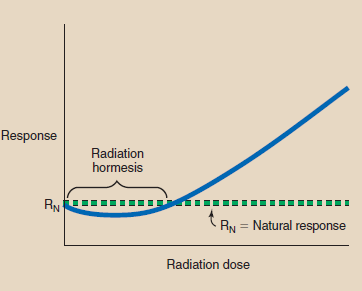 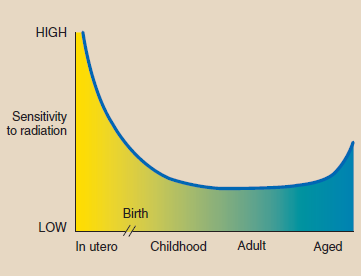 Radyasyona hassasiyet gebelik döneminde yüksek orta yaşlarda nispi düşük çok yaşlılarda ise nispeten daha yüksek olmaktadır.
ALARA PRENSİBİ
ALARA: As low as reasonably achieviable
Tanısallıktan ödün vermeden, mümkün olan en düşük dozun verimesi için en yüksek çabayı göstermek 
Alınan dozlar kişiden kişiye ve incelemeden incelemeye değişmektedir bu nedenle genellikle standardizasyonun sağlanması ve ölçümlerin sağlıklı yapılabilmesi amacı ile referans doz değerleri oluşturulmuştur.
ÖRNEKLER
Bir Akciğer BT incelemesi bir akciğer grafisine göre 400 kat daha fazla radyasyon maruziyeti oluşturmaktadır. 
Bir Akciğer BT incelemesi normal 2 yönlü bir mammografiye göre 16 kat daha fazla radyasyon maruziyetine neden olur
RADYASYONUN BİYOLOJİK ETKİLERİ
Deterministik etki:Belli bir eşik değer sonrası ortaya çıkmaktadır Mutlak etkileridir. Hasar verilen doza ve dozun zamansal ve yersel dağılımına bağlıdır. Organ hasarı, eritem, deri nekrozları ve akut radyasyon hastalığı bunlara örnek olarak verilebilir. Düşük doz radyasyona uzun süre maruziyet de deterministik etkileri ortaya çıkarabilir.
Stokastik etki: risk artımıdır. Maruziyet var olan riski daha da arttırmaktadır. Ancak maruziyet oluşan hastalığın ağırlığını daha da arttırmamaktadır. Eşik değeri yoktur. Olma olasılığı çok  düşüktür. Kanserler ve genetik hasarlar stokastik etkilere örnek olarak gösterilebilir. 
Tanısal radyolojide deterministik etkilerin görülmesi çok nadirdir. Daha çok stokastik etkiler bizi ilgilendirmektedir. Deri maruziyeti uzun süren floroskopik veya anjiyografik incelemelerde nadiren ortaya çıkan ciddi bir deterministik komplikasyon olarak tanısal radyolojide görülebilir
Stokastik ve deterministik etkiler arasındaki farkın etki (Y) doz (x)  eğrisindeki grafik gösterimi
AKUT RADYASYON HASTALIĞI-ZEHİRLENMESİ
Çok yüksek doz radyasyon, çok kısa bir zamanda, çok fazla vücut yüzeyine alındığında gerçekleşir.
Büyük kaza ve felaketlerde görülen bir durumdur. Örn Radyasyonlu bombalara maruziyet, Laboratuarda radyasyon kazaları, Nükleer reaktör kazaları, Radyasyon onkolojisinde radyoterapi alan hastalarda  doz aşımı gibi
4 fazı vardır –prodromal, latent, manifest, iyileşme/ölüm.
Prodromal Dönem
Birkaç saatten birkaç güne kadar sürebilir
Tüm vücuda 1Gy (100 rad) üstünde radyasyonun kısa sürede alınması ile saatler içinde gelişir
Şikayetler doz ile doğru orantılıdır
LETHAL DOZ
LD50 :  Maruz populasyonun %50’sini öldürmek için gerekli doz/miktar
LD50/60 :  Maruz populasyonun %50 sini 60 gün içinde öldüren doz anlamına gelir. 
LD 50/30: 30 gündeki %50 lethal doz insanlar için yaklaşık 300 raddır. 
Her türün radyasyon direnci farklıdır. Özellikle kalorifer böcekleri gibi bazı hayvanlar yüksek doz radyasyona insandan daha fazla dayanıklılık gösterebilir
Nükleer reaktörlerde yüksek doz radyasyonda yaşayan mikroplar olduğu gösterilmiştir. (örn.mikrokokkus radyodürens)
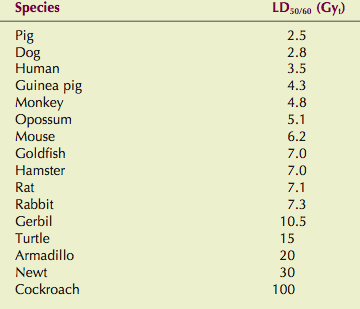 LATENT DÖNEM
Şikayetler geçici bir dönem kaybolur
Geçici bir iyilik dönemidir
Genellikle bir hafta sürer
Bu dönem sonunda iyileşme/kötüleşme süreci başlar
100-500 rad doz alındığında haftalarca sürerken
5000 rad üstünde saatler sürer
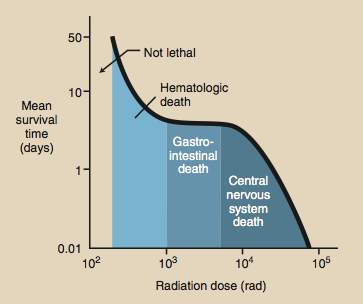 İnsanlar 3.5 Gy’  (350 rad) LD50/60 dozu görülmektedir. İnsanlarda en yüksek tedavi edilebilen doz 8.5 Gy olarak rapor edilmiştir
MANİFEST -HASTALIK DÖNEMİ
Gastrointestinal semptomlar
Hemopoetik semptomlar
Nöromüsküler semptomlar
Gastrointestinal Semptomlar
Anoreksi
Bulantı
Kusma
Diyare
İntestinal kramplar
Tükrük artışı
Sıvı kaybı-elektrolit bozuklukları
Dehidratasyon
Kilo kaybı
HEMOPOETİK-KEMİK İLİĞİ DEPRESYONU BULGULARI
Genellikle 6-8 hafta sürer
Kemik iliği prekürsor elemanları etkilenir
Sırası ile beyaz kan hücreleri, trombositler ve kırmızı kan hücreleri etkilenir
Lökopeni, trombositopeni, anemi
2-2.5 Gy üstündeki dozlarda gelişir
NÖROMÜSKÜLER SEMPTOMLAR
Erken yorulma,
Apati
Terleme, 
Başağrısı
Ateş
Hipotansiyon
Somnolans
Konfüzyon
Koma
Nörolojik şikayetler beyindeki damar endotelinin etkilenmesi ve ödeme ikincil gelişmektedir
>50 Gy dozlarda gelir
TEDAVİSİ
İzolasyon
IV elektrolit tedavisi-hidrasyon
Beslenme –gerekirse IV parenteral nutrisyon
Taze plazma-transfüzyonu- growth faktör stimulatörleri
Enfeksiyon koruma-antibiyotikler
Kemik ilik transplantasyonu
Toplum koruması: Potasyum iyodür ile radyoaktif iyotun selektif alımının engellenmesi
DETERMİNİSİTİK ETKİLER
Belli bir eşik değer aşıldığında ortaya çıkan ciddi etkilerdir. 
Saatler/günler ve haftalar içinde ortaya çıkabilir
Genellikle kusma, bulantı ve diyare gibi gastrointestinal semptomlar ile başlar. 
Çok yüksek dozlar kemik iliği, sindirim ve nöral sistemlere olan etki neden ile ölüme yol açabilir
5Gy ’ye kadar akut maruziyetlerde uygun tedavi ile hayat kurtarılilir ancak 50 Gy üstü radyasyonda medikal tedaviye rağmen ölüm gelişir.
Tek bir 500 rad maruziyet ölüme neden olur. 
Radyasyonun cinsi, şiddeti, maruz kalınan bölge ve şekli ve süresi, kişinin hasssasiyet farklılıkları ile süreç kişiden kişiye değişebilmektedir.
Deterministik Etkilere Örnekler
Dermatolojik etkiler: Ödem, eritem,  deskumasyon, pigmentasyon kıl folliküllerinde yıkım (epilasyon), Deri ülserleri ve geç dönemde cilt kanserleri
Kromozom kırıkları
Gonadal disfonksiyonlar: Azospermi, Anovulasyon, Menstrüel disfonksiyonlar, Sterilite-Kısırlık
Lens: Katarakt
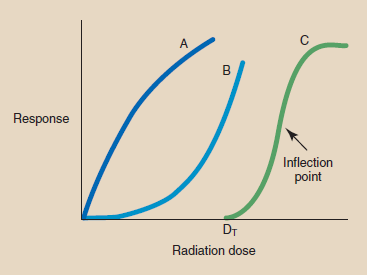 C deterministik etkileri gösteren bir eğridir. Örn radyasyona bağlı deri  etkileri gibi
Stokastik etkiler
Geç, kendini eşik değer olmaksızın, risk artımı ile gösteren etkilerdir
Belli bir latent dönem sonrasında ortaya çıkarlar, eşik değerleri yoktur
Tanısal radyolojide sık gözlenir
Genellikle 0.01 Sv (1 rem) ve 1 Sv (100 rem) arasında gözlenir 
Lineer  eşiksiz doz-etki mekanizması olduğu farzedilmektedir.  (Doz ne kadar artarsa risk de o kadar artmaktadır) 
Somut veriler yoktur. Genellikle yüksek dozda gözlenen etkilerin düşük dozlara uyarlanması veya modellenmesi yolu ile etkiler ortaya koyulmaya çalışılmaktadır. 
Lokal doku etkileri. Radyodermatit, deri kanserleri, katarakt,
Kanser gelişimi: Lösemi, tiroid kanserleri 
Erken yaşlanma, ömür kısalması
Genetik riskler/bir sonraki jenerasyonda anomali gelişmesi
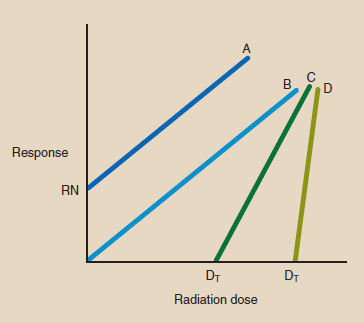 Radyasyona bağlı kanser, lösemi ve genetik etkiler lineer-eşiksiz bir eğri izlerler (stokastik etkiler)
RN doğal  yanıttır yani radyasyon olmadan da doğada kanser, lösemi ve genetik hasar olmaktadır.
DT: Eşik radyasyon değeri
Stokastik etkilerde risklerin hesaplanması
Riskler epidemiyolojik çalışmalara dayanmaktadır. 
Düşük dozlar için güvenilir değerler yoktur. Daha çok orta ve yüksek doz ranjlarındaki etkiler daha net ölçülebilmektedir. 
100 mSV altındaki düşük dozlar için risk değerlerinin ektrapolasyonu yapılmaktadır. 
Bunun için değişik doz-yanıt ilişkileri baz alınmaktadır. Bunların en çok kullanılanları Hiroşima ve Nagazakideki atom bombası sonrasında yaşayanlardan elde edilen bilgilerdir. 
Yüksek dozlardaki lineer ilişki nedeni ile düşük dozda da lineer bir doz yanıt ilişkisi olduğu varsayılır ancak ampririk olarak teorik prensipler göz önüne alınarak düşük doz maruziyetler için bir doz azaltma faktörü uygulanır
Örn kanser mortalitesi için düşük dozlarda Sv başına %5 verilir iken yüksek dozlarda bu Sv başına %10 olmaktadır.
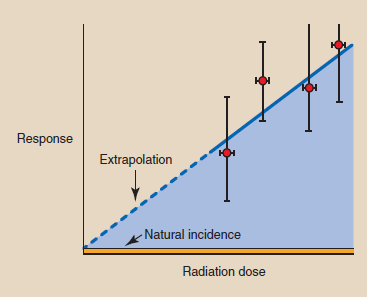 Bunu bir örnek ile anlatır isek;
%10 Sv risk katsayısı verildiğinde, bu 10 mSV radyasyon alan her 1000 insanda artı 10 kanser veya lösemi ölümü gerçekleşecek demektir. 
Radyasyonun etkileri olmadığında her 10.000 insanın 2500 doğal olarak kanserden ölecektir. . 
Radyoterapide riskler düşük doz kullanan tanısal radyolojiye göre daha yüksektir
Radyasyon maruziyet riskleri değerlendirilirken, ekspojur zamanındaki yaş ve kişinin hayat beklentisi de göz önüne alınmalıdır 
Yaşlı insanlarda iyonizan radyasyona bağlı ölüm riski yaş arttıkça belirgin düzeyde azalmaktadır çünkü yaşlı kişilerde uzun bir latent evresi olan bu tümörlerin gelişmesi için gereken süre olmayacaktır.
Genç kişiler radyasyona maruz kaldıklarında daha uzun ömür beklentileri olduğundan malign etkilerinin ortaya çıkma riski daha yüksektir.
Katarakt
Siklotronlarda çalışan nükleer fizikçilerde tanımlanmıştır
Yaş arttıkça risk artar
Radyasyona bağlı katarakt lensin posterior kesiminde gelişir
Ortalama latent süre 15 yıldır
X ışını için 2 Gy (200 rad) eşik değer kabul edilir
BT’de lens dozu 50 mGy (5 rad) kadardır
BT’de direkt göze doz-ışım  gelmeyecek şekilde modifikasyonlar yapılır
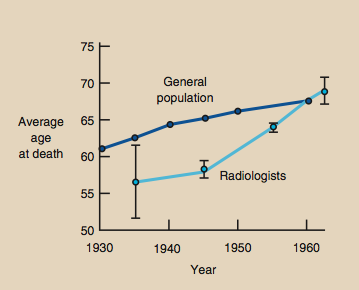 Her 10 mGy hayatta 10 gün kısalmaya neden olmaktadır
Prematür-erken yaşlanma gözlenmektedir
LÖSEMİ
Atom bombası sonrasında 100 kat lösemi riskinin arttığı gösterilmiştir
500 mGy (500 rad) eşlik değer varlığından bahsedilmektedir
En sık akut lösemi ve kronik myelositik lösemi gözlenmektedir
Kronik lenfositik lösemi nadir bir lösemi tipidir ve radyasyona bağlı löseminin bir parçası olarak kabul edilmemektedir
Radyasyona bağlı lösemide 4-7 yıllık bir latent dönem gözlenmektedir. Risk peryodu yaklaşık 20 yıl olarak belirtilmektedir. 
Çevre radyasyonu yüksek yerlerde gözlenen lösemi oranlarındaki fark çok anlamlı değildir
Amerikan radyologlarında radyasyonlu tetkiklerin ilk kullanıldığı dönemlerde lösemi oranlarında artış gözlenmekle birlikte bu artış ingiliz radyologlarda gözlenmemiştir
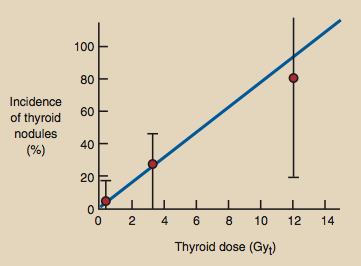 Timik radyasyon alan çocuklarda (500 rad) 20 yıl sonra tiroid ca artışı
Atoll adalarında H atom bombası testleri sırasında radyasyon serpintisi alan çocuklarda (12 Gy, 1200 rad) tiroid nodüleritesinde artış
Kemik Kanseri
Radyum içeren boyalar ile saat kadranı boyayıcılarında: 500 Gy doz alımı radyum kalsiyum gibi davranarak kemiklerde birikir. Alfa ve beta partikül salınımı yapar.
Risk 122:1, 800 kişinin 72’sinde kemik kanseri gelişimi gözlenmiştir
Radyum tuzları TBC ve artrit tedavisinde kullanıldığı dönemde de kemik kanserlerinde artış gözlenmiştir
Deri kanseri
Radyodermatit ile başlar
Ellerine radyasyon alan radyologlarda çok görülür. 
5 ile 20 Gy arasında dozlarda lineer-eşiksiz doz yanıt ilişkisi
Akciğer kanseri: Ocaklardaki radon ve uranyumlu havanın solunmasından 
30 Gy doz, 8:1 risk artışı, sigara ile risk 20:1
Karaciğer kanseri: Thorotrast (alfa radyasyonu)
RES organlarında birikim
15-20 senelik latent dönem sonrasında
Meme kanseri: Mammografi çekilenlerde risk artmaktadır
Sanatoryumlarda floroskopi altında pnömotoraks tedavisi yapılanlarda risk 10 kat artmış olarak rapor edilmiştir
Akut postpartum mastitleri radyasyonla tedavi edilen gruplarda 0.75 Gy-10 Gy doz, 3 kat risk artımı
Atom bombası sonrası 100 mGy, 4 kat risk artımı
Genç kızlara mammografi çekimi kanser riski ve tanısallığının bu dönemde düşük olması nedeni ile önerilmemektedir. Mammografi rutin çekimleri genellikle 38-40 yaş sonrası başlatılmaktadır.
Genetik etkiler
10-5mut/Gy/Gen oranında etki beklenmektedir
Lineer-eşiksiz, stokastik etki modeline uygundur
Zararlı mutasyonlardır ve resesif geçiş gösterirler
Kadınlar radyasyonun genetik etkilerine erkeklere göre daha dayanıklıdırlar
Her doz genetik risk taşımaktadır
Erkeklerde 60 gün korunma önerilmektedir
Kadınlarda birkaç günlük korunma önerilmektedir (ya hep ya hiç etkisinden dolayı)
Gebelik ve radyasyon
Düşük dozda kronik radyasyonun gebelik ve fertilite üzerine somut etkisi gösterilememiştir
100 mGy altında anlamlı bir anomali riski artışı rapor edilmemektedir, 1mSv doz tolere edilebilir olarak düşünülmektedir.
İlk 2 hf- ya hep ya hiç etkisi (spontan abortus) 
100 mGy0.1 % spontan abortusa neden olmaktadır mental retardasyon ve kongenital anomali riski artmaktadır
2hf-12 hf (1 trim) en hassas, organogenezis başlangıcında organ ve iskelet anomalileri, son kısmında SSS anomalileri. 
Gebelere tiroid bezinde biriken radyoizotoplar kesinlikle verilmemelidir (özellikle 10 hf’dan sonra)
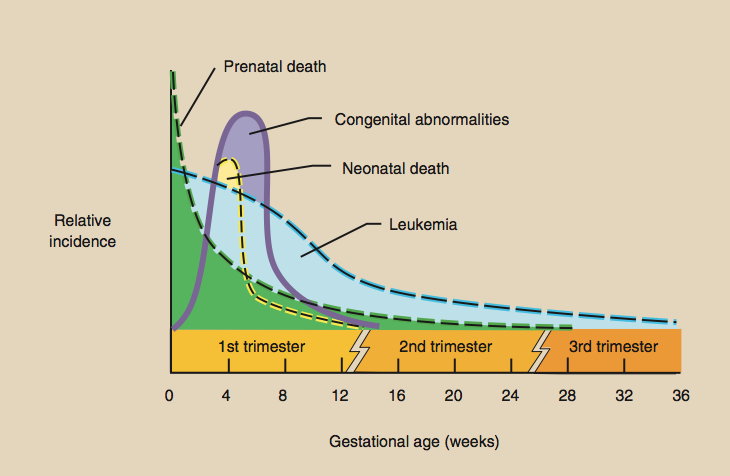 GEBELİK
İlk 2 hafta ya hep ya hiç kuralı önemlidir: Gebelik ya sonlanır veya sorunsuz devam eder
Gebelikte radyasyon alımının en sık  görülen etkisi mental motor retardasyondur
Çocuk ve gebeler radyasyondan korunmalıdır
Gebenin hayatını tehdit eden ciddi durumlarda BT incelemeler gebenin hayatını korumak amacı ile yapılabilir. 
Radyasyon alımı durumunda doz hesaplaması yapılır 10 rad üstü süreçler ciddi komplikasyonlar doğurabilir
Genellikle gebelikte yapılan tek bir radyolojik tanısal inceleme (radyografi,mammogram veya BT inceleme’nin gösterilebilir ciddi endişe oluşturacak bir etkisi olduğu somut olarak gösterilememiştir. 
Hastaları gereksiz endişeye sevketmemek önemlidir
Gebelikte radyasyon maruziyeti ile oluşan riskler
1.trim:8.3 kat, 2. trim’de 1.5 kat,3. trim’de 1.4 kat, totalde 1.5 kat risk artışı gözlenir
Spontan abortus
Kongenital anomaliler
Mental retardasyon
Malignite gelişimi
Büyüme ve gelişimde gerilik
Genetik mutasyonlar gözlenebilir
Radyasyon maruziyeti
Gelişmiş ülkelerde en çok radyasyon medikal tanı ve tedavi prosedürlerinden alınmaktadır. 
BT incelemeler özellikle hasta doz azaltılması açısından daha dikkatli istenmeli ve kişiye özelleştirilmelidir. 
Tekrar incelemelerden kaçınılmalıdır. ,
Ultrason ve MR gibi alternatif tanısal yöntemler mümkün ise tercih edilmelidir 
Medikal radyasyondan kişiyi en iyi koruma yolu iyi bir tıp bilgisine sahip olmak, endikasyonları ve tedavileri iyi bilmek ve doğru kararlar almaktan  geçmektedir.
MARUZİYETİ AZALTMAK İÇİN
Gereksiz incelemeler yapmayın
Radyasyon ile aranıza mesafe koyun
Tekrar incelemelerden kaçının
Uygun pozisyonlama, kısa pozlama, mümkün olan en düşük doz
Gonad, tiroid ve gözü koruyun
Çocuk hastalarda dikkatli olun
Gebelere radyasyon vermeyin
Hastaları bilgilendirin
Uygun teknik kullanın
Cihazlarınız kontrol altında tutun
Her zaman kurşun ve diğer radyasyon koruyucuları kullanın
Hastaları radyasyon sahasında gereksiz tutmayın
Dozimetrenizi doğru ve uygun takın
KAYNAKLAR
1. Shannoun F, Blettner M, Zeeb H Radiation protection in diagnostic radiology. Dtsch Arztebl Int 2008;105(3):41-46.
2. Yeğin N. Radyasyonun biyolojik etkileri. Nükleer Tıp Seminerleri 2015;3:XX
3. Bushong. Radiologic science for technologists. Physics, biology and protection. 10th edition. ISSN: 978-0323081351, Mosby 2012.